Thứ hai ngày 27 tháng 4 năm 2020
Toán
Phép trừ phân số ( tiếp theo - trang 130)
PHIẾU BÀI TẬP
Cho hai phân số :
Quy đồng mẫu số  hai phân số :
2. Thực hiện phép trừ hai phân số đã được quy đồng.
3. Điền số thích hợp vào
PHIẾU BÀI TẬP
Quy đồng mẫu số hai phân số sau :
3
9
1
4
3 x 3
1 x 4
=
=
và
=
=
4 x 3
4
12
3
3 x 4
12
2. Thực hiện phép trừ hai phân số đã được quy đồng.
4
5
9
=
12
12
12
3. Điền số thích hợp vào
4
5
9
=
=
12
12
12
TOÁN
Phép trừ phân số ( tiếp theo)
1.Ví dụ:   Một cửa hàng có      tấn đường, cửa hàng đã bán được       tấn đường. Hỏi cửa hàng còn lại bao nhiêu phần
 của tấn  đường ?
= ?
Ta phải thực hiện phép tính:       -
* Quy đồng mẫu số hai phân số:
và
* Trừ hai phân số:
4
2
12
10
2
=
=
5
3
15
15
15
= ?
Ta phải thực hiện phép tính:
Muốn trừ hai phân số khác mẫu số, ta quy đồng mẫu số hai phân số, rồi trừ hai phân số đó.
2. Luyện tập
Bài 1.Tính:
a.
b.
c.
d.
Bài 2.Tính:
a.
=>  Cách 2: Rút gọn:
b
Bài 2.Tính:
c.
d.
Qua bài 2, cần nhớ:
*Trừ hai phân số khác mẫu số, trường hợp mẫu số này chia hết cho mẫu số kia ta làm thế nào?
* Trường hợp một trong hai phân số có thể  rút gọn được, ta làm thế nào?
Kết luận
+ Giữ nguyên phân số có mẫu số lớn, quy đồng phân số có mẫu số nhỏ hơn.
+ Rút gọn phân số rồi tính nếu có thể.
Trong một công viên có      diện tích đã trồng hoa và cây xanh, trong đó        diện tích của công viên đã trồng hoa. Hỏi diện tích để trồng cây xanh là bao nhiêu phần diện tích của công viên?
diện tích
Hoa và cây xanh
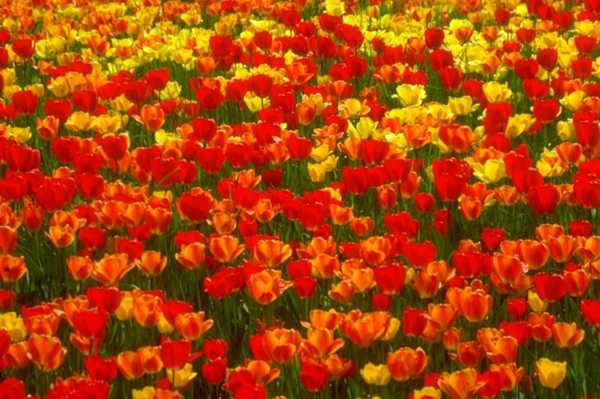 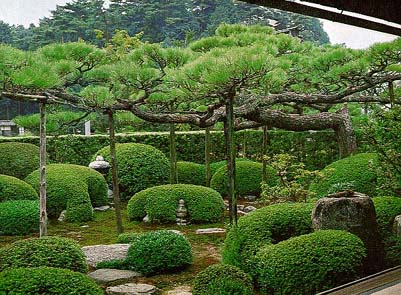 diện tích
Hoa :
Bài 3
Cây xanh: ? diện tích
Bài giải:
Diện tích trồng cây xanh là:
(diện tích công viên)
Đáp số:           diện tích công viên
Muốn trừ hai phân số khác mẫu số, ta quy đồng mẫu số hai phân số, rồi trừ hai phân số đó.
Đúng giơ thẻ ghi chữ Đ . Sai giơ thẻ ghi chữ S
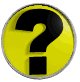 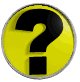 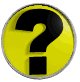 Hết giờ
Đúng giơ thẻ ghi chữ Đ . Sai giơ thẻ ghi chữ S
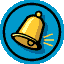 10
6
1
9
2
0
8
7
5
4
3
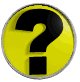 Đ
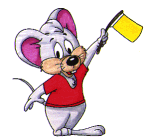 14
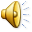 Hết giờ
Đúng giơ thẻ ghi chữ Đ . Sai giơ thẻ ghi chữ S
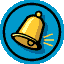 10
6
1
9
2
0
8
7
5
4
3
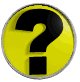 S
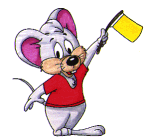 15
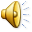 Hết giờ
Đúng giơ thẻ ghi chữ Đ . Sai giơ thẻ ghi chữ S
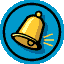 10
6
1
9
2
0
8
7
5
4
3
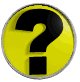 Đ
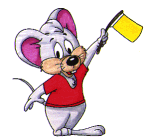 16
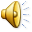